Gary N. PetmeckyParkview High SchoolLilburn, Ga
Econedlink Fundamentals of A.P. Economics Webinar Series
Econedlink AP Macroeconomics Collection
Econedlink AP Microeconomics Collection
Econedlink “Preparing for the A.P. Exam
Real vs. Nominal
Why?
Economic decisions in the “real” world are often based on real values, not nominal values.
Ex: Real GDP, real interest rates.
To understand the different models used in Economics, students must understand the distinction between real and nominal.
AP Macro CEDThis is topic 2.6
Lot of different approaches to teaching this material.
Econedlink has two activities you can use.  I am not going to go through these because they are presented on their site.What Causes Inflation?What Does a Dollar Really Buy?
Councilforeconed.org
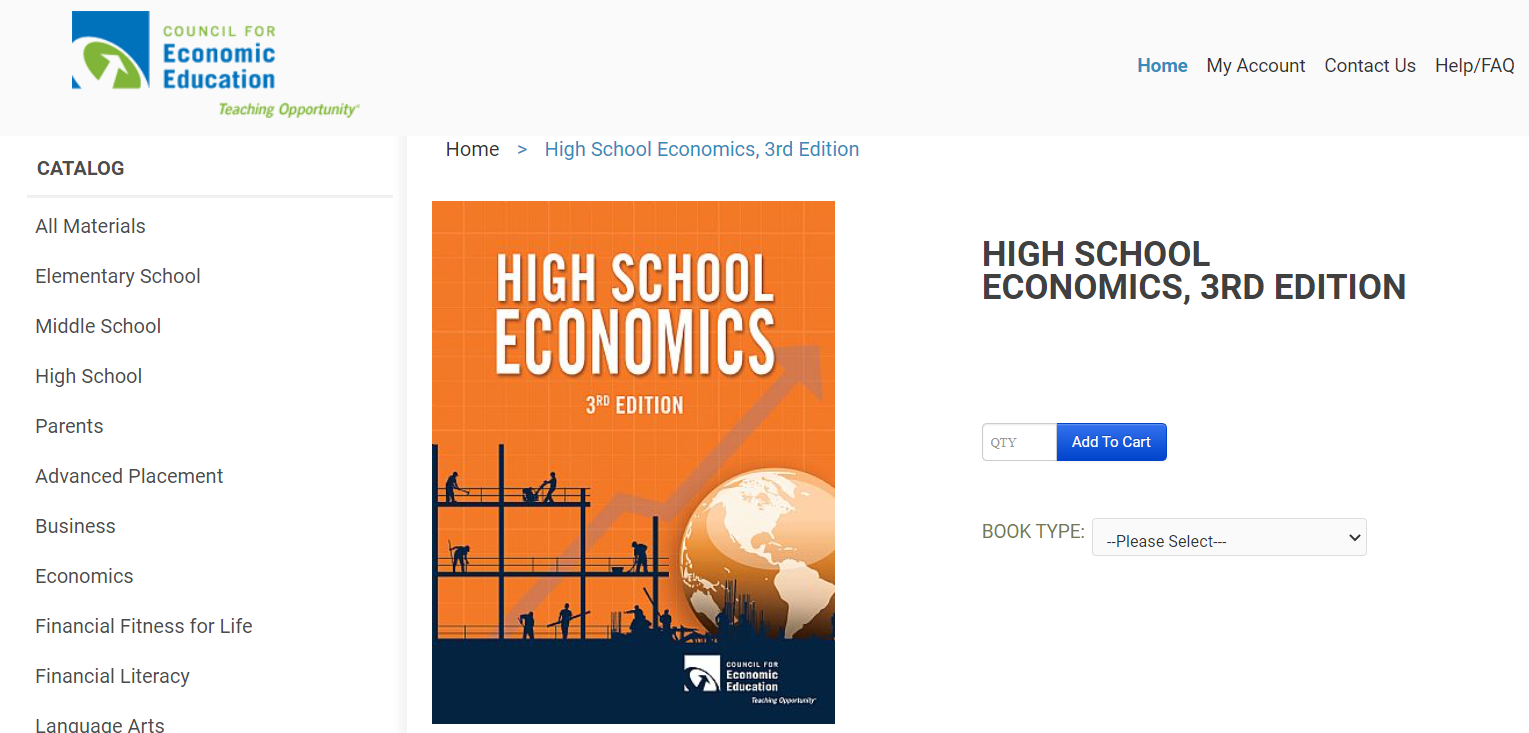 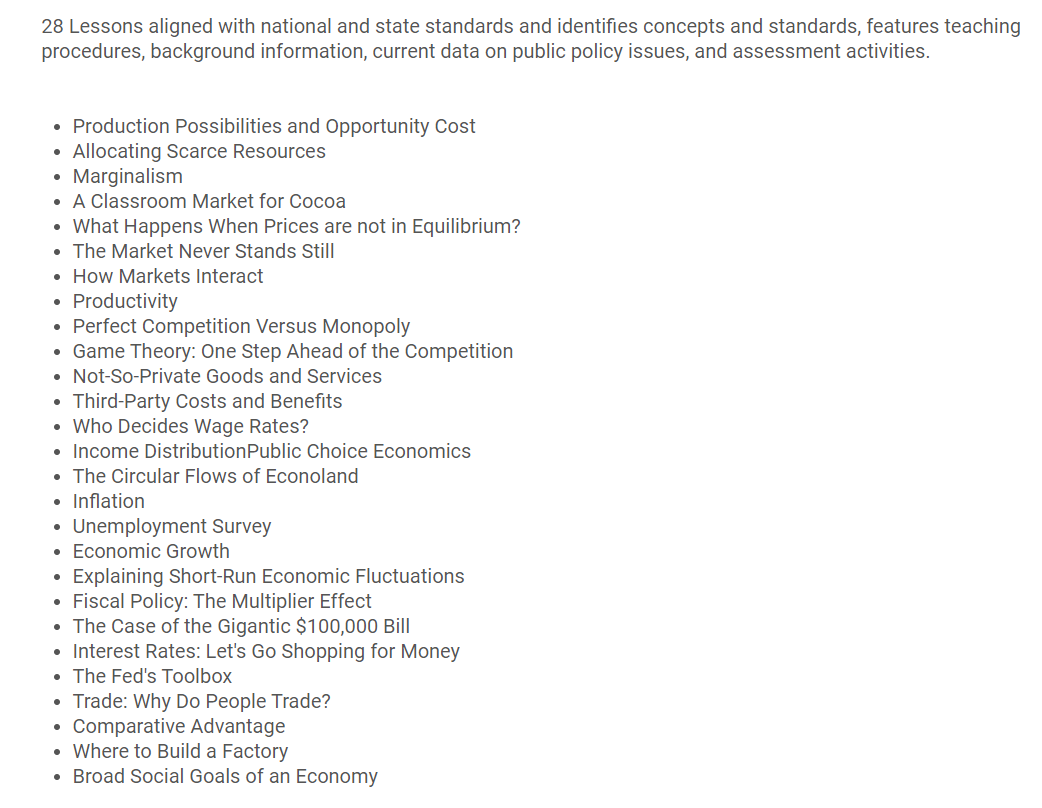 Inflation: a general rise in prices and a fall of purchasing power.
Consumer Price Index: measures the change in prices paid by consumers for goods and services.The CPI measures the cost of a fixed basket of goods and services, in a given year, relative to the base year.
Bls.gov
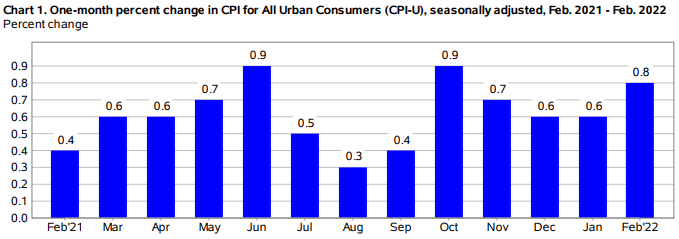 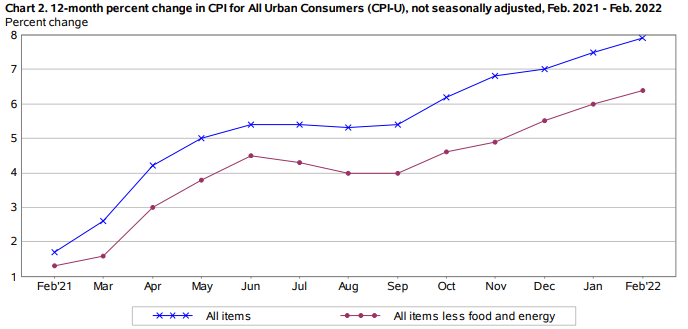 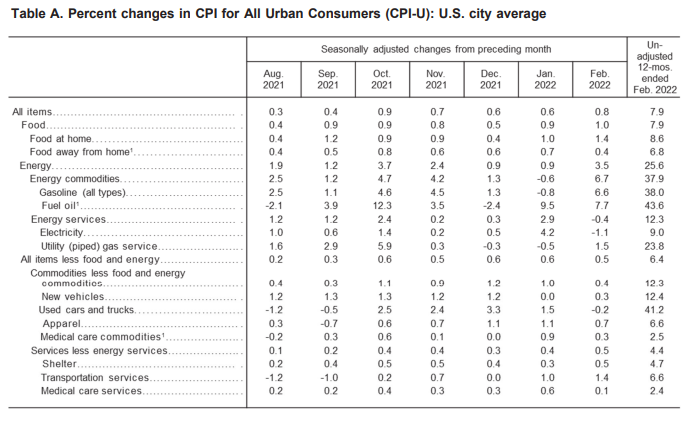 The CPI measures the change in income needed in order to maintain the same standard of living over time under a new set of prices compared to the original set up prices.
For example if CPI goes up 7% in a year, your income would have to go up 7% to purchase the same goods and services.
The Consumer Price Index is the most commonly used index.
When comparing things like wages, gas prices, GDP… you need to adjust for inflation to find out how much they have really changed.    In other words, take inflation out of the picture, to get real.
Students must use price indices to compare nominal and real variables over time periods.
Real = (Nominal/PI) X 100
Is gasoline expensive now?
Current Inflation Statistics from BLS
Is gasoline expensive now?
Calculate the Real Price of gasoline using the following:Real = (Nominal /PI) X 100
Is gasoline expensive now?
What are the top grossing movies of all time?
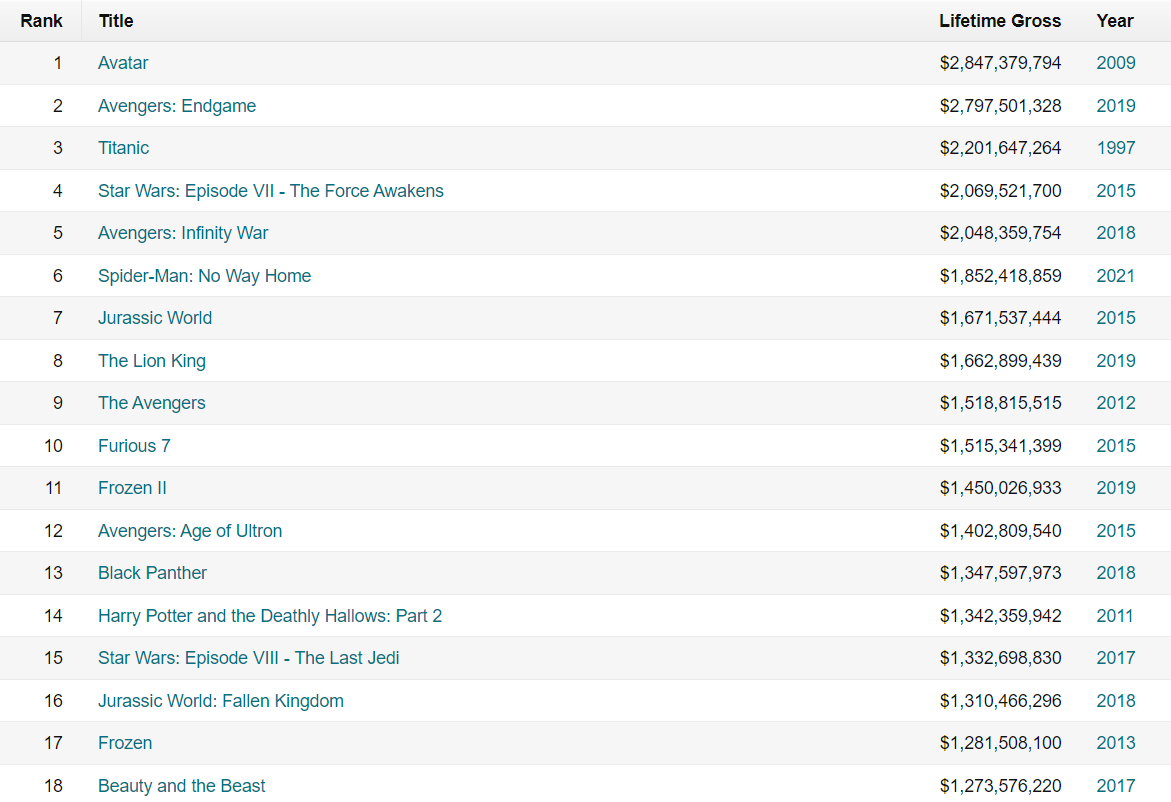 Those are the top grossing movies in nominal dollars? Note: there is debate over this because of theater vs. DVD/TV showings.
What are the top grossing movies in real dollars? Note: there is debate over this because of theater vs. DVD/TV showings.
This information can be found at boxofficemoji.com.   It has been updated through 2020.
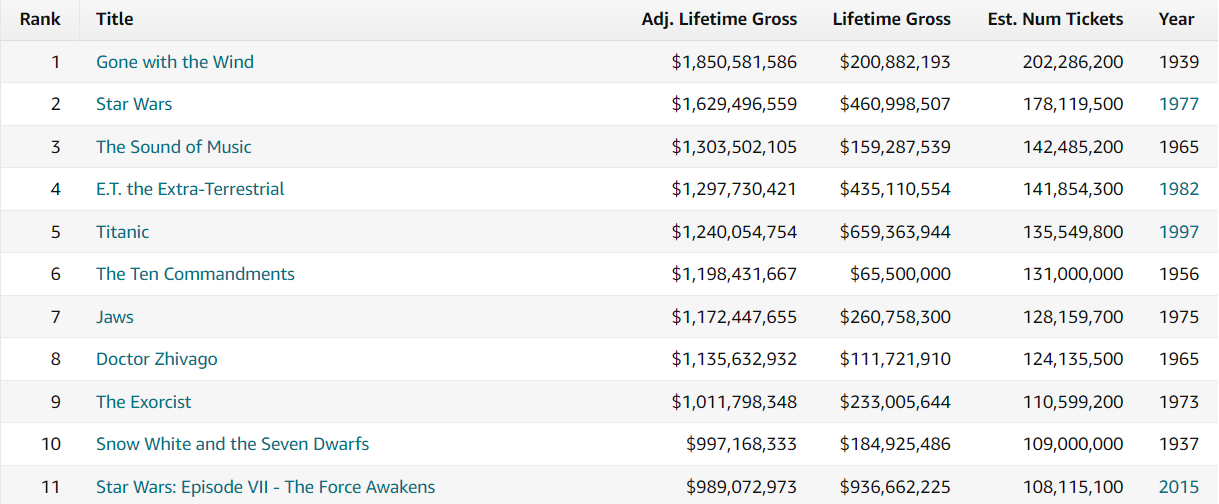 I have also done the same thing for wages.
Students tell me they are in school so they can eventually join the real world.So what is the real world?
Real world = (Nominal world  /PI) X 100
The Federal Reserve Bank of Minneapolis has a inflation calculator.
Real vs. Nominal GDP
Assume we have an economy that only produces two products:
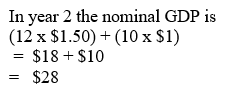 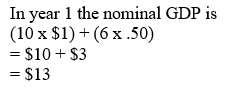 Is this economy ((28-13)/ 13) * 100 = 115.3% better?
Nominal GDP is total value of all final goods and services produced in a given year at current prices.
Real GDP is the total value of all final goods and services produced in a given year, using the prices in the base year.
You can calculate Real GDP by weighing the price of goods and services in their base year.
Assume we have an economy that only produces two products:
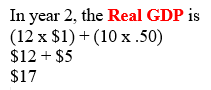 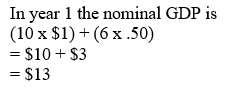 Now we see this economy is really ((17-13)/ 13) * 100 = 30.7% better.?
Nominal GDP can also be converted to Real GDP by using the GDP Deflator.
Students get scared by the GDP deflator.  Just think of it as another price index.
The CPI measures price changes for consumer goods.
Students get scared by the GDP deflator.  Just think of it as another price index.
The PPI measures price changes for producer goods.
Students get scared by the GDP deflator.  Just think of it as another price index.
The GDP Deflator measures price changes for all goods and services.
Students get scared by the GDP deflator.  Just think of it as another price index.
I tell them to just think of it as another price index.
The GDP Deflator measures price changes for all goods and services.
Real = (Nominal/PI) * 100
PI = Real/Nominal
We usually use CPI for this but what if we used all goods and services?

Real GDP = (NominalGDP /GDP Deflator) * 100
Another way to look at this is in terms of inflation rates.
Real = Nominal – Inflation Rate
For example, Nominal GDP grew by 4% and the rate of inflation was 2%.  What is Real rate of growth for GDP?
Types of questions the AP exam has asked in the past.
They give the student nominal/ and or real data and they give CPI data.  They then make the students calculate the missing piece.
Real = (Nominal/PI) * 100
This might be in word form or table form.
Give you students lots of practice opportunities off of AP Classroom.
Summary
Economic decisions in the “real” world are often based on real values, not nominal values.
To understand the different models used in Economics, students must understand the distinction between real and nominal.
What are your questions?